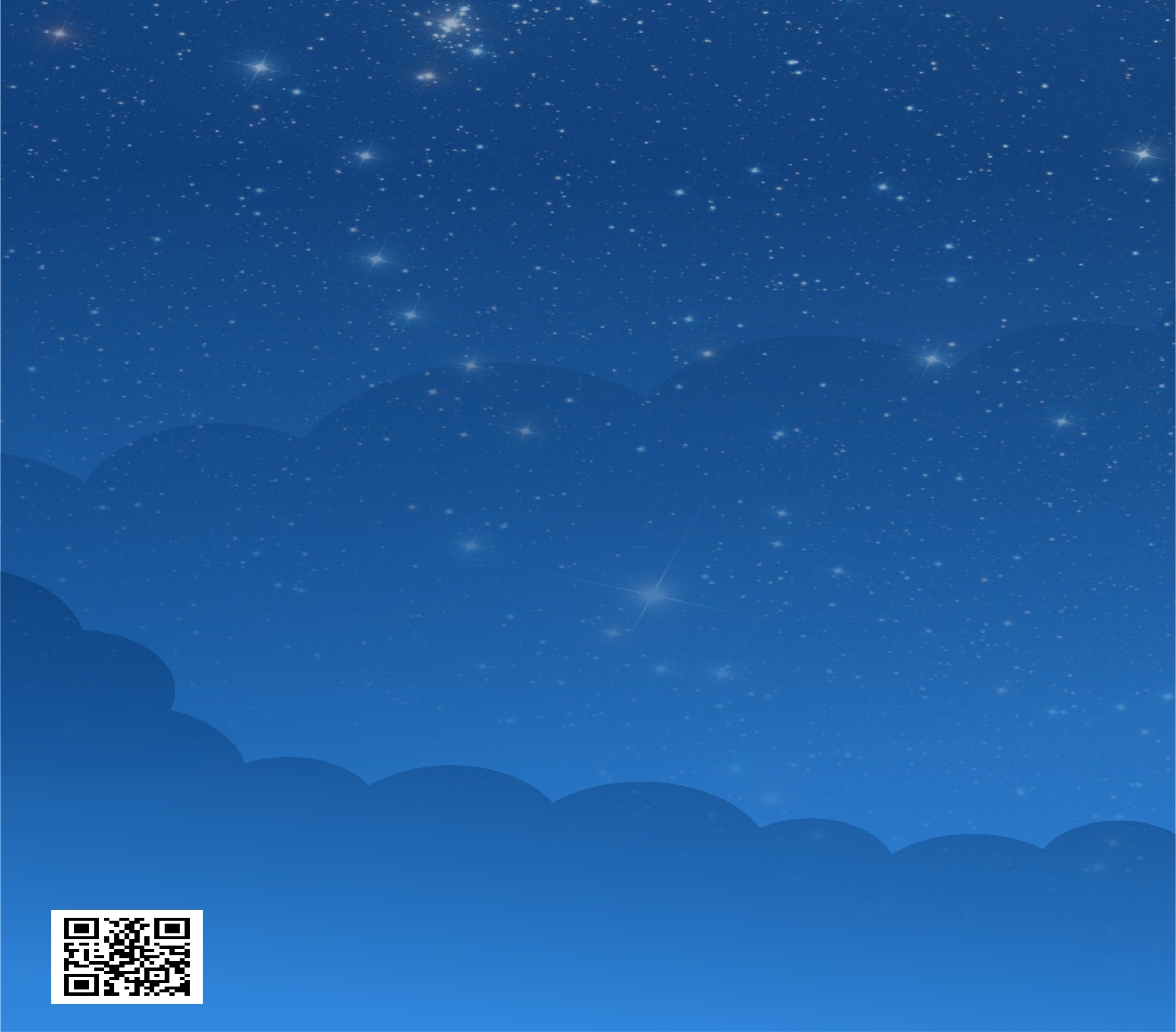 Космический фестиваль«Космодень» проект Центра развития туризма города Каменска-Уральскогоруководитель проекта –  Чистякова Марина Александровна
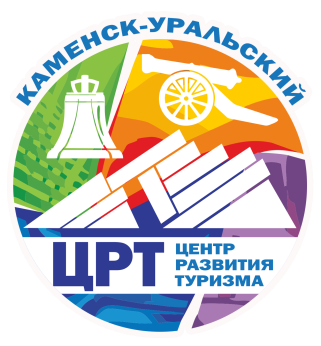 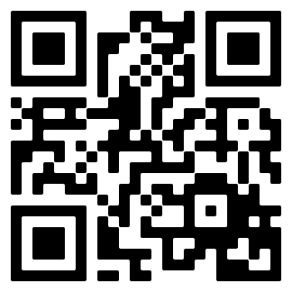 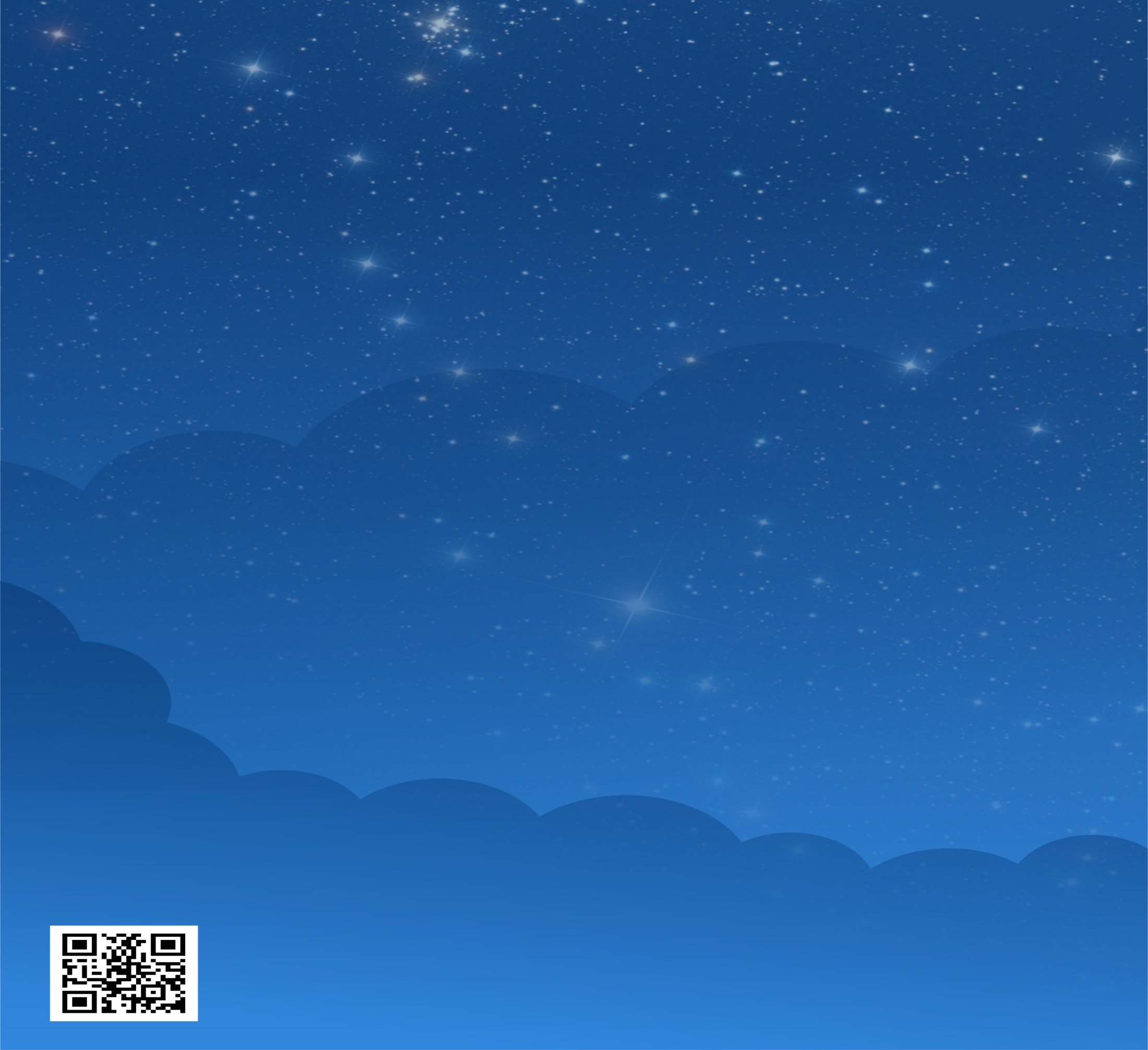 Предпосылки:
Создание нового событийного мероприятия для привлечения туристов; 
Создание нового туристического бренда «Каменск-Уральский космический».
Советский космонавт Павел Беляев жил в Каменске-Уральском и именно в Каменске «заразился» мечтой о космосе. Космический фестиваль «Космодень» - событие в его честь!
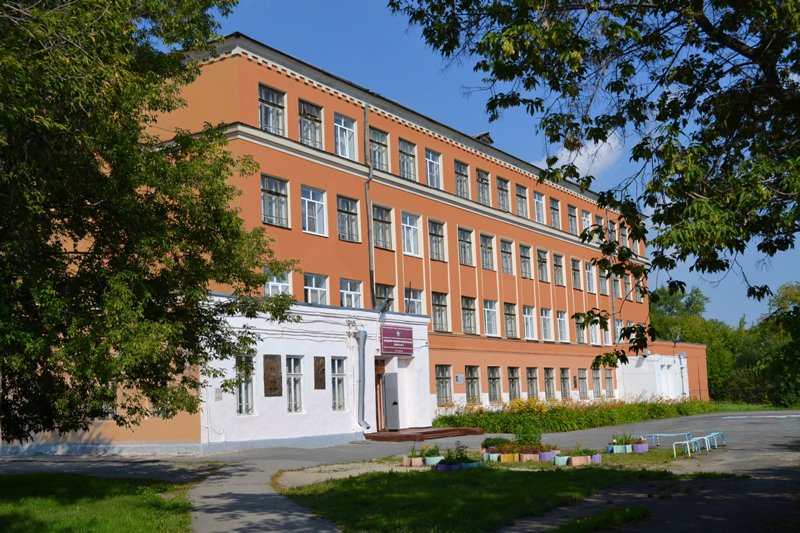 В Каменске-Уральском сохранилась школа, где учился Павел Беляев. Там хранится его классный журнал и школьные фотографии. Работает  завод, на котором Беляев трудился с 1942 по 1943 годы.Эти объекты могут быть интересны туристам!
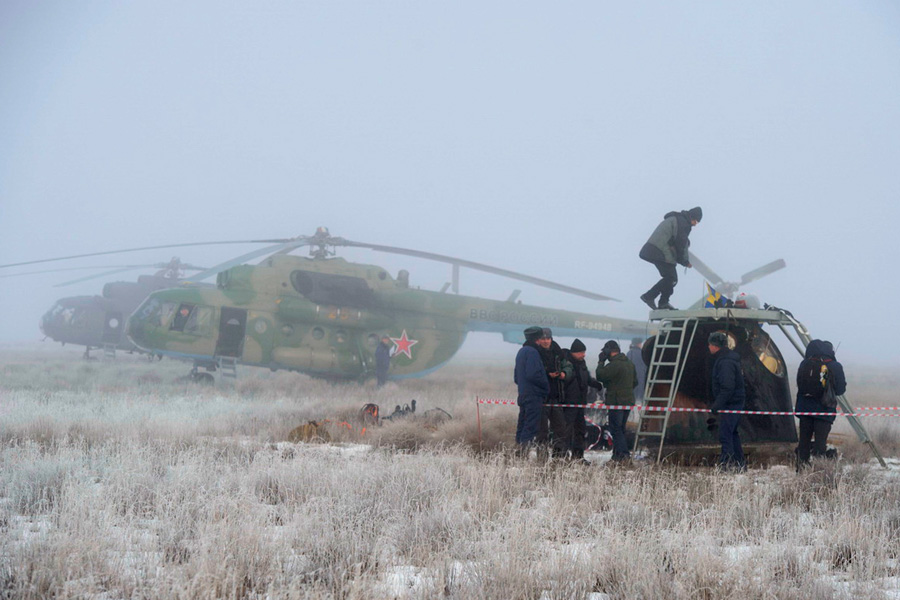 Воинская часть, которая находится под Каменском-Уральским, занимается обеспечением космических полетов. Наши военные встречают космонавтов, когда они возвращаются за землю из космоса. В часть на экскурсии могут попасть не только школьники Каменска-Уральского, но и школьники Уральского Федерального Округа! В месяц одна группа из 20-40 человек.
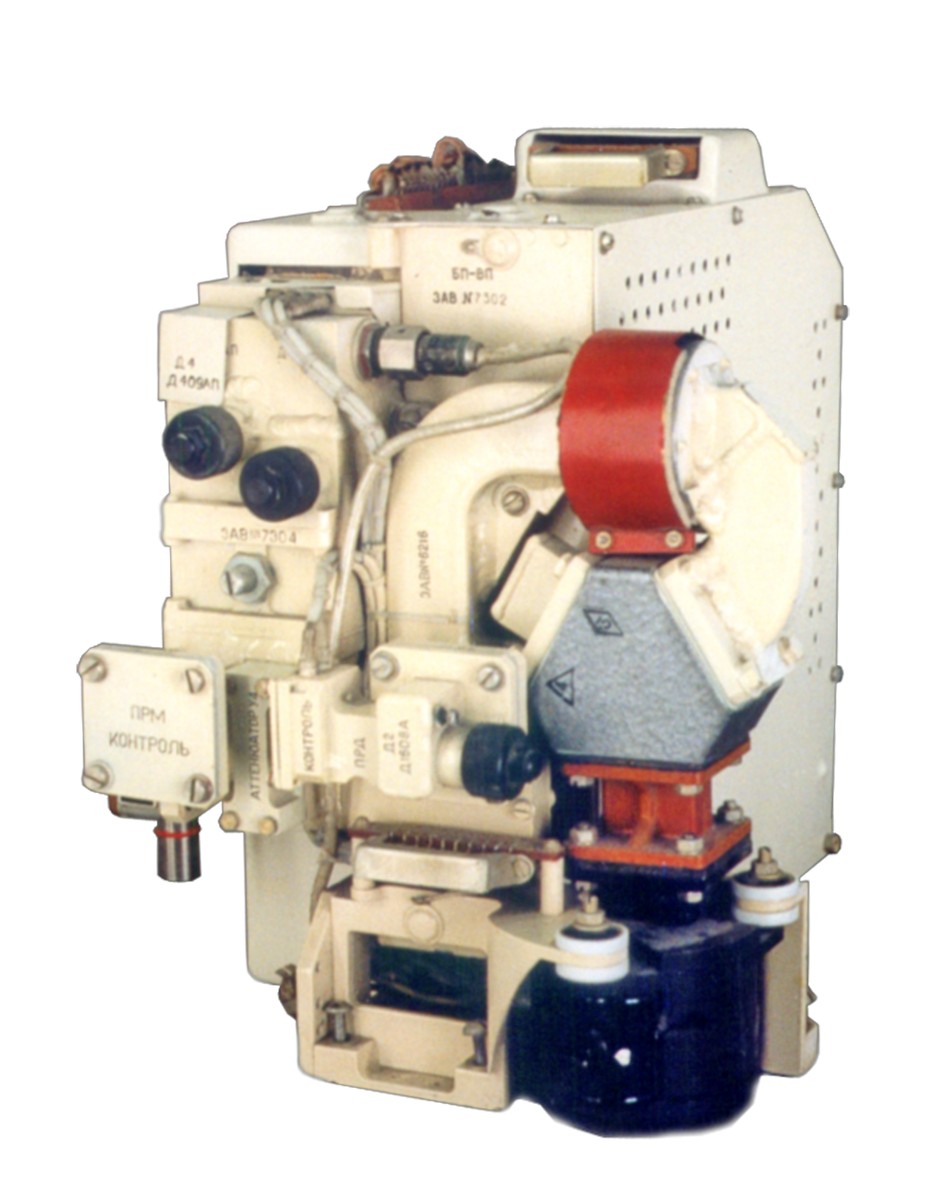 КАМЕНСК-УРАЛЬСКИЙ – город, в котором РАЗРАБАТЫВАЛИ РАДИОВЫСОТОМЕРЫ «ПЛАНЕТА». Они ОБЕСПЕЧИВАЛИ КОСМИЧЕСКИМ АППАРАТАМ МЯГКУЮ ПОСАДКУ НА ЛУНУ! Разработкой «Планеты» занимались конструкторы каменского бюро «Деталь».Сегодня - Уральское проектно-конструкторское бюро «Деталь» является ведущим предприятием России по разработке и производству радиовысотомеров и радиовысотомерных систем для авиационной и ракетно-космической техники. На предприятии проходят экскурсии для старшеклассников! В месяц на заводе могут принять одну группу из 20 детей.
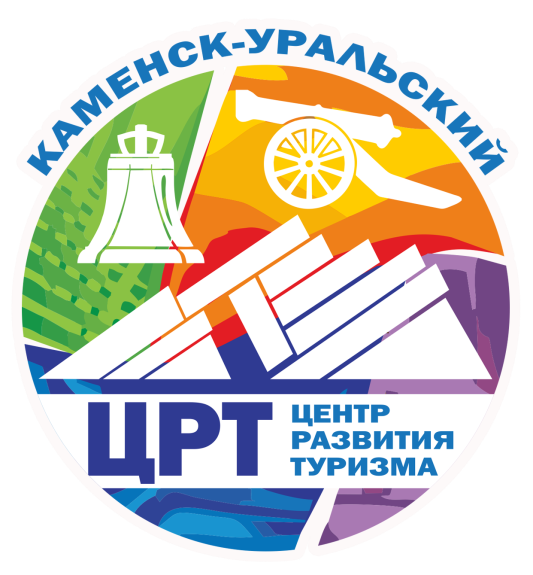 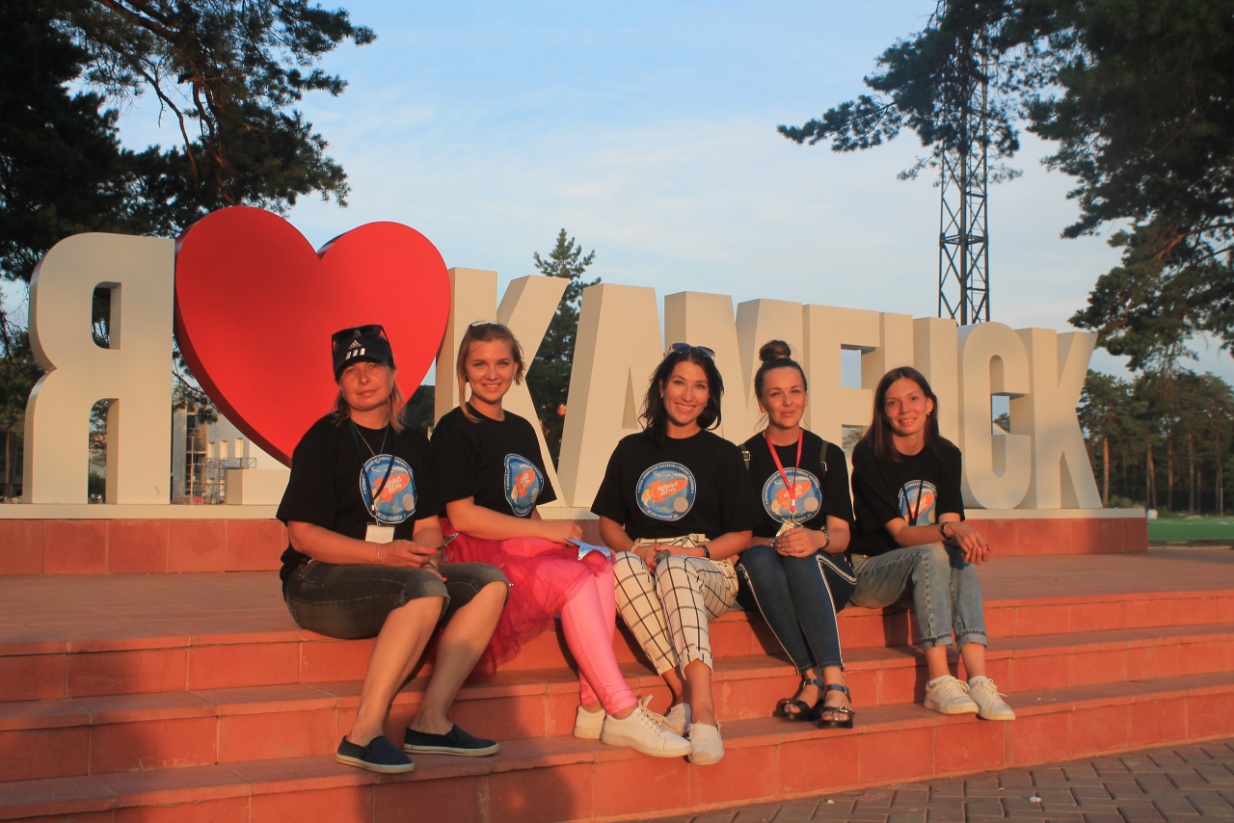 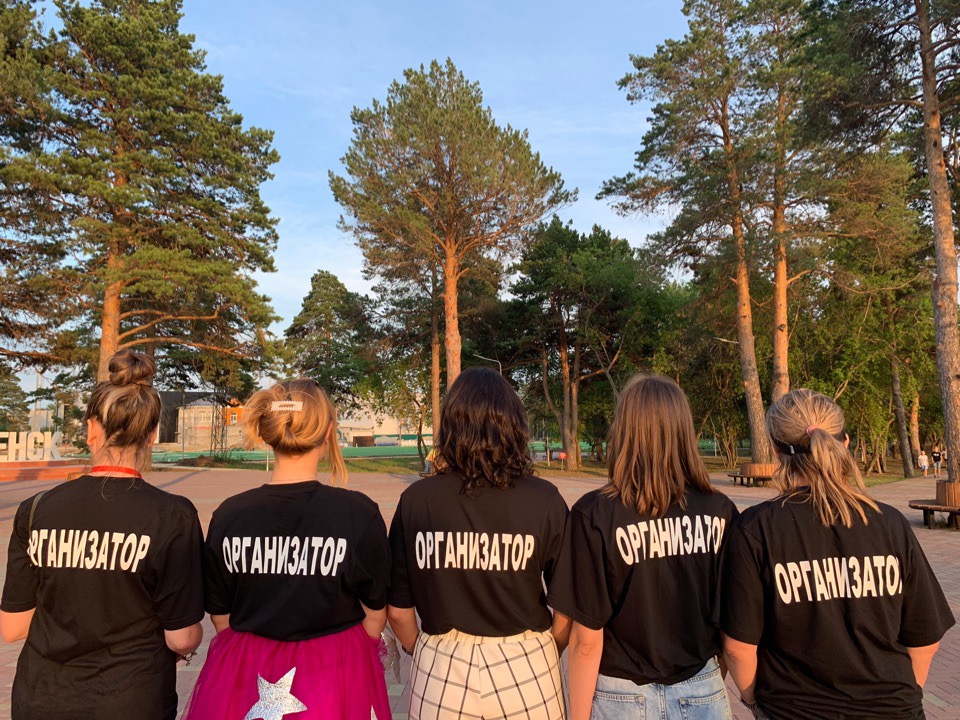 Специалисты Центра Развития Туризма Каменска-Уральского придумали  и реализовалипервый каменский космический фестиваль «Космодень».
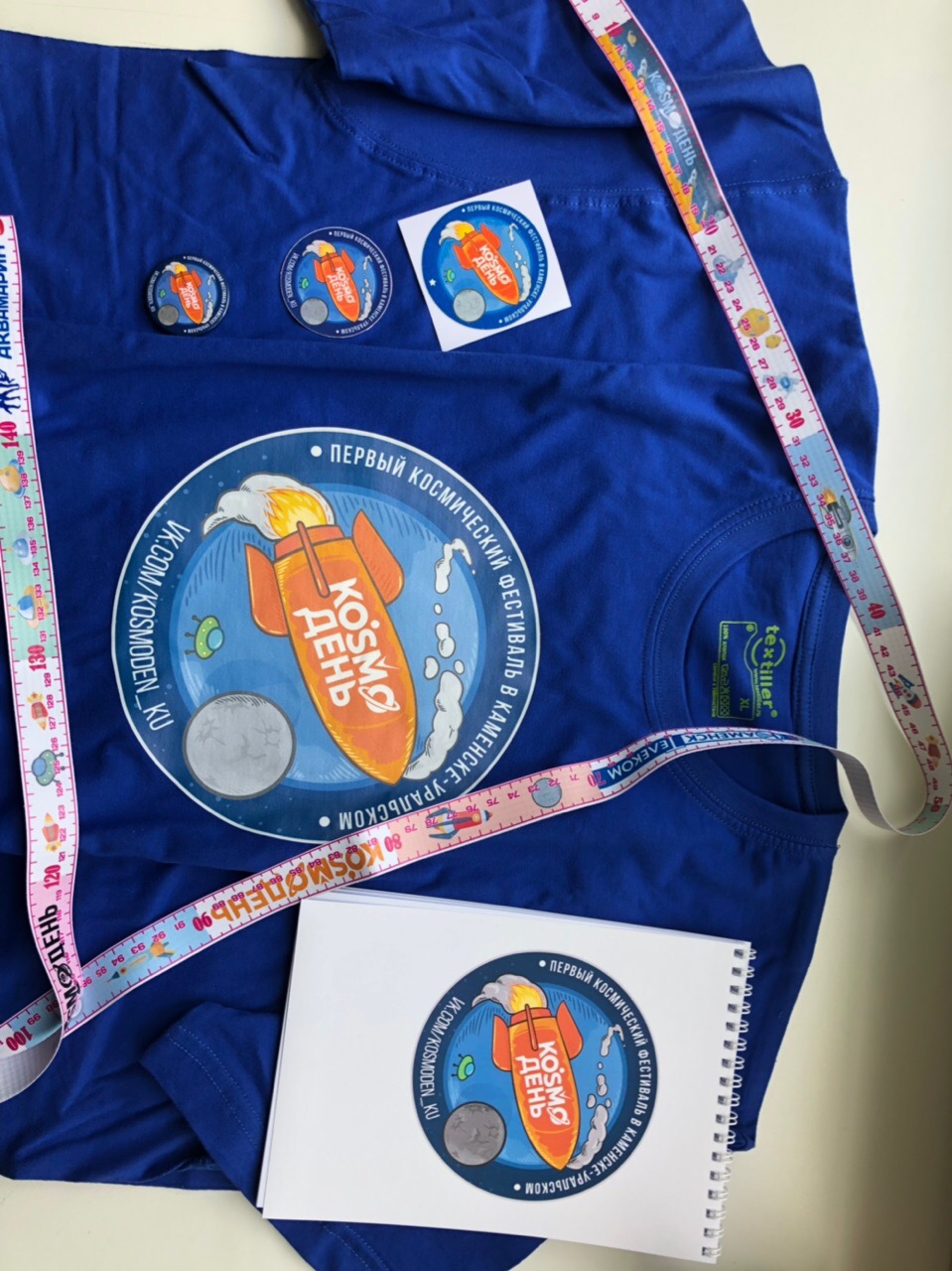 Был создан логотип фестиваля «Космодень» и выпущена сувенирная продукция
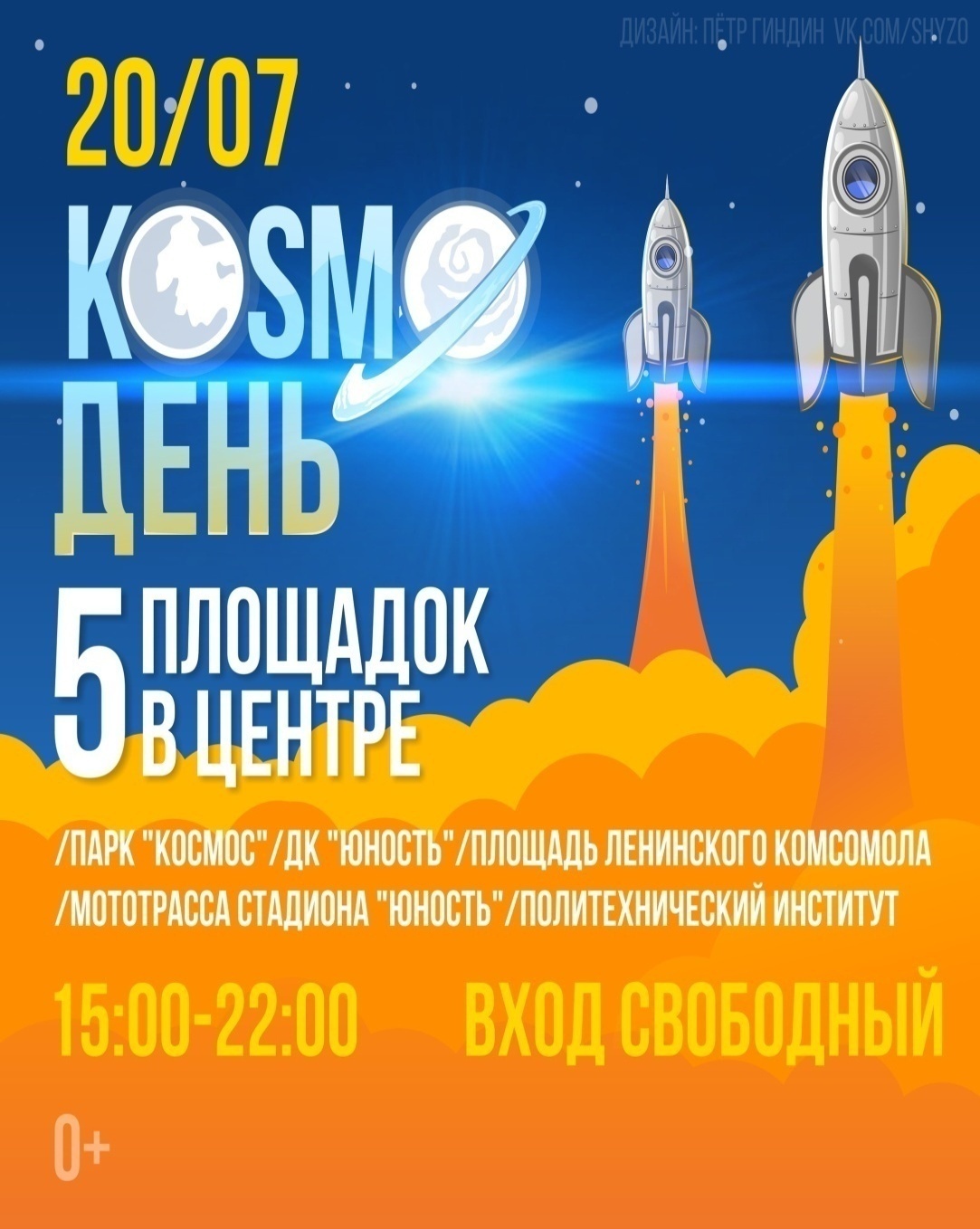 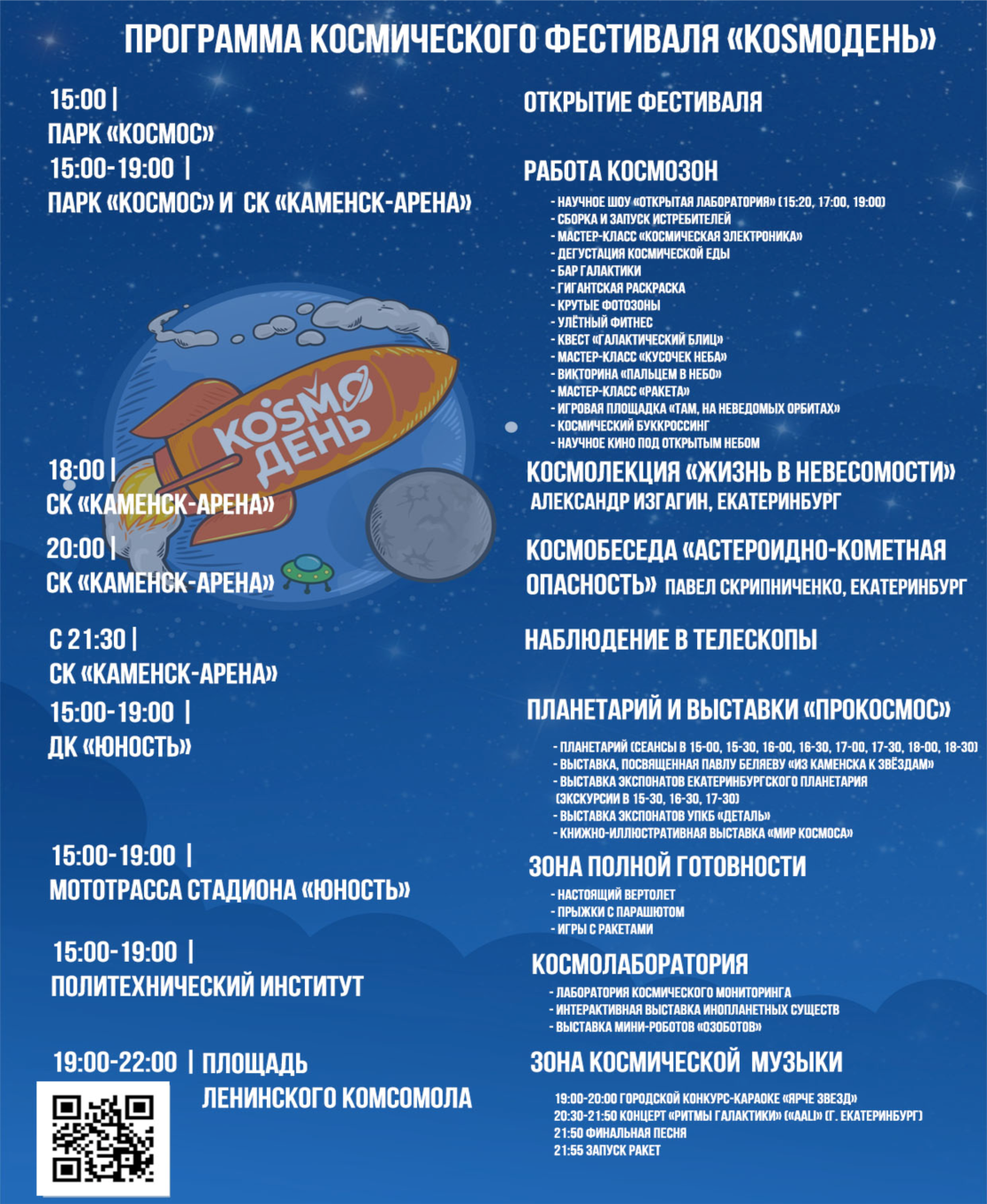 Разработана афиша и программа фестиваля
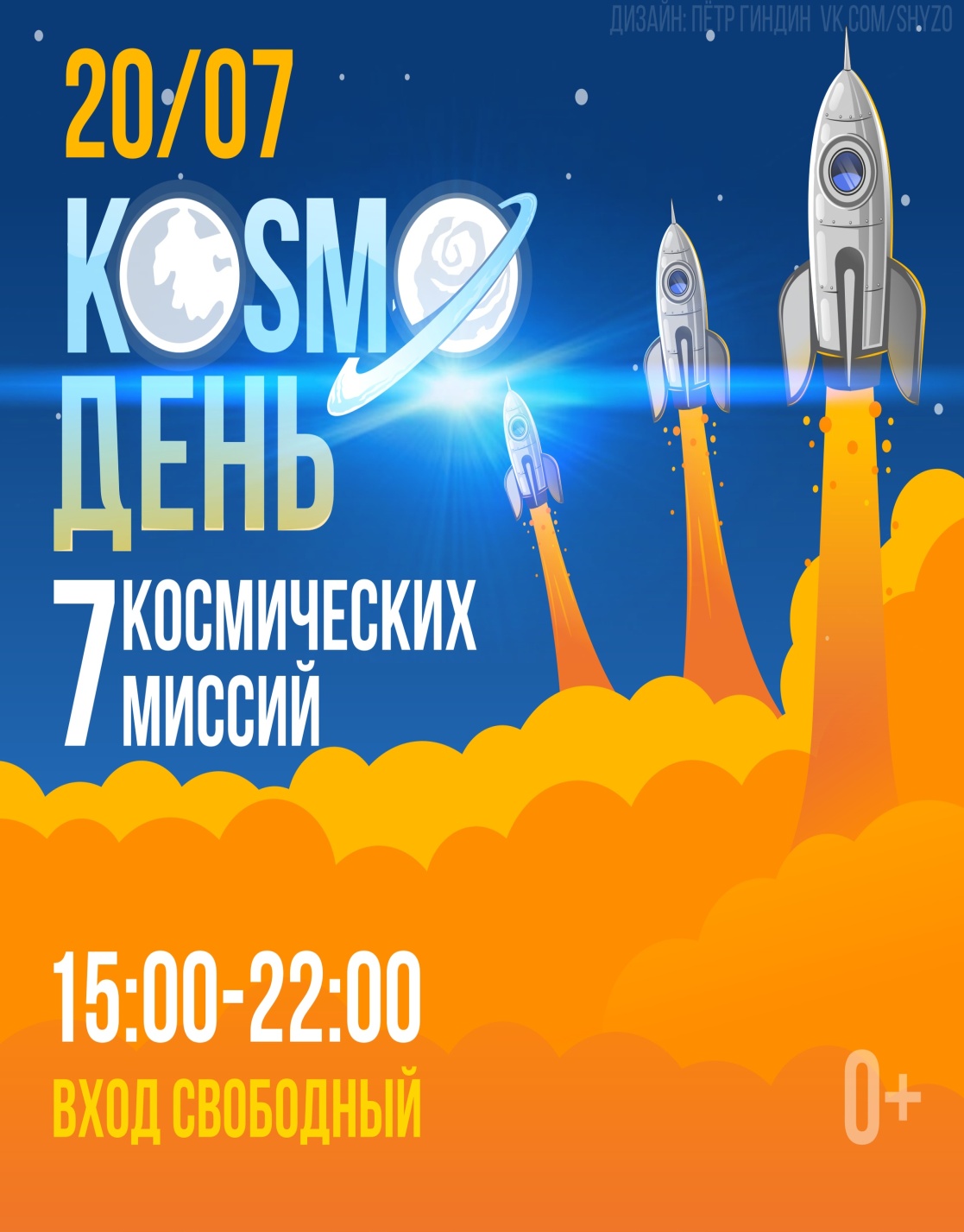 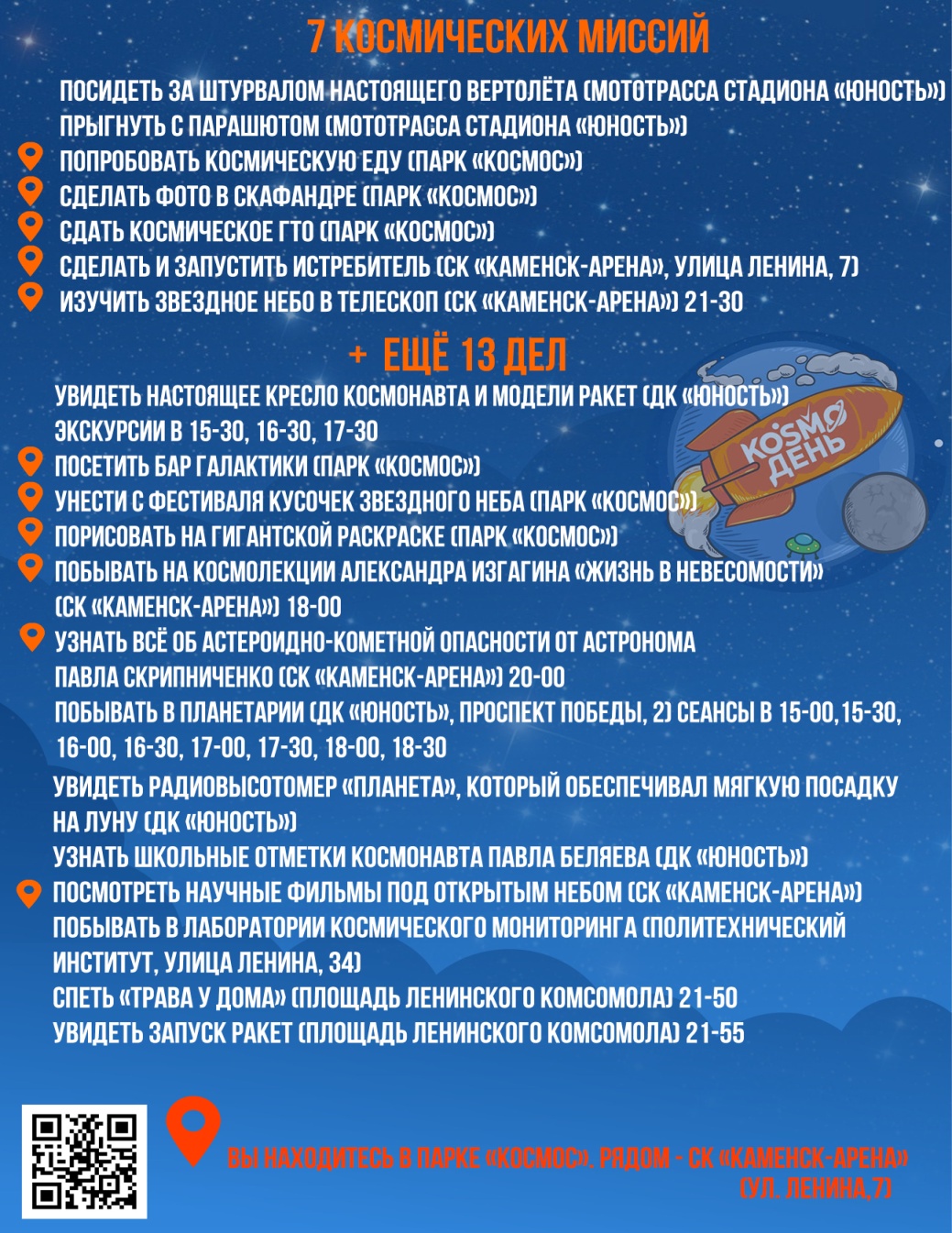 Участникам фестиваля было предложено выполнить 7 миссий + еще 13 дел
Создан рекламный видеоролик «Космодень» и за месяц до фестиваля запущен на большой муниципальный светодиодный экран, во всех социальных сетях и на порталах партнеров
Фестиваль «Космодень» прошёл 20 июля 2019 года. В рамках празднования Дня города.Участники должны были выполнить 7 космических миссий: … изучить небо в телескоп
… прыгнуть с парашютом
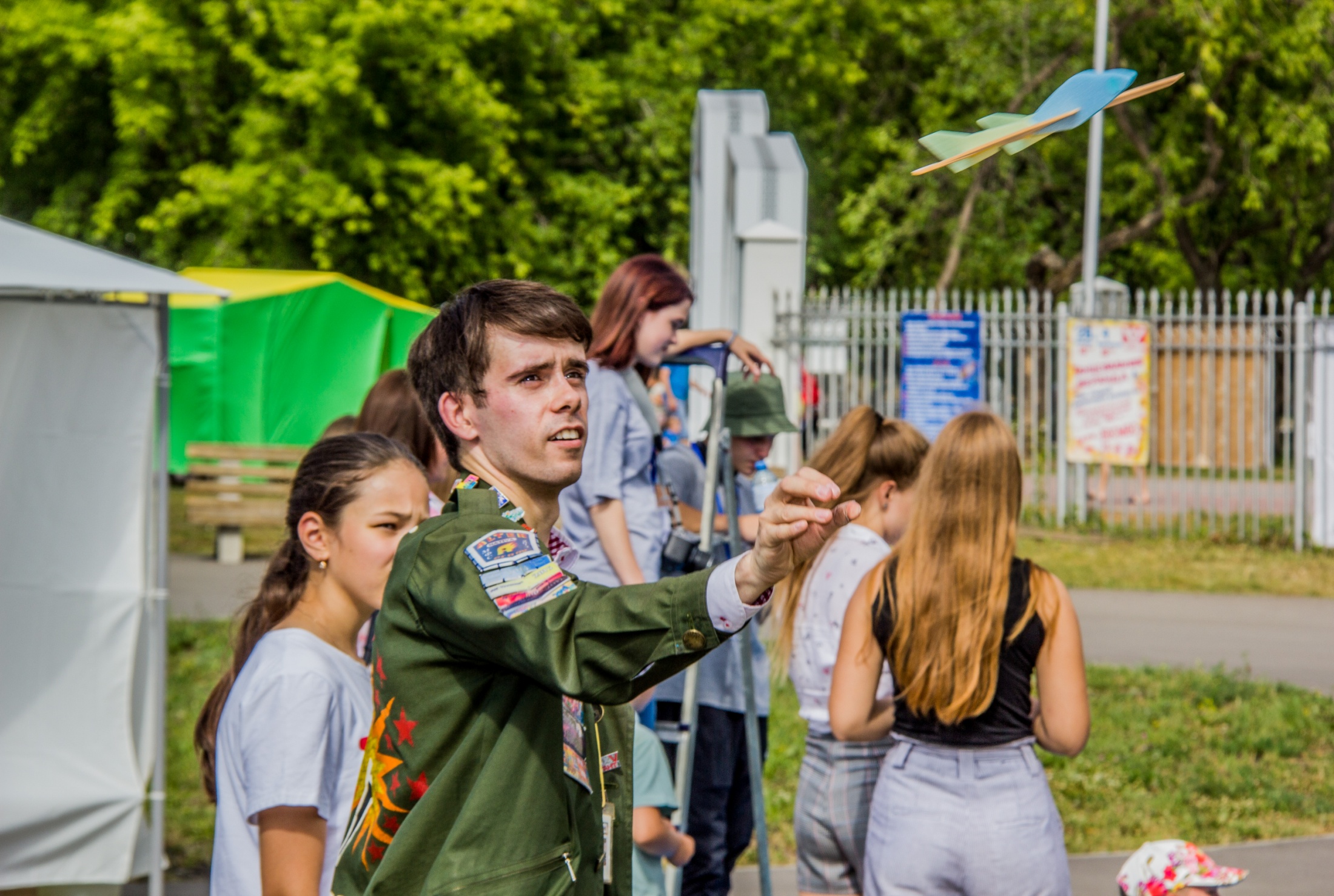 … сделать истребитель
… сделать фото в скафандре
… сделать селфи с вертолётом
Порисовать на гигантской раскраске - Одно из 13 дел!
Фестиваль «Космодень» посетили 4 000 человек, в том числе две группы туристов из Челябинской и Свердловской областей
Отзывы о фестивале «Космодень»
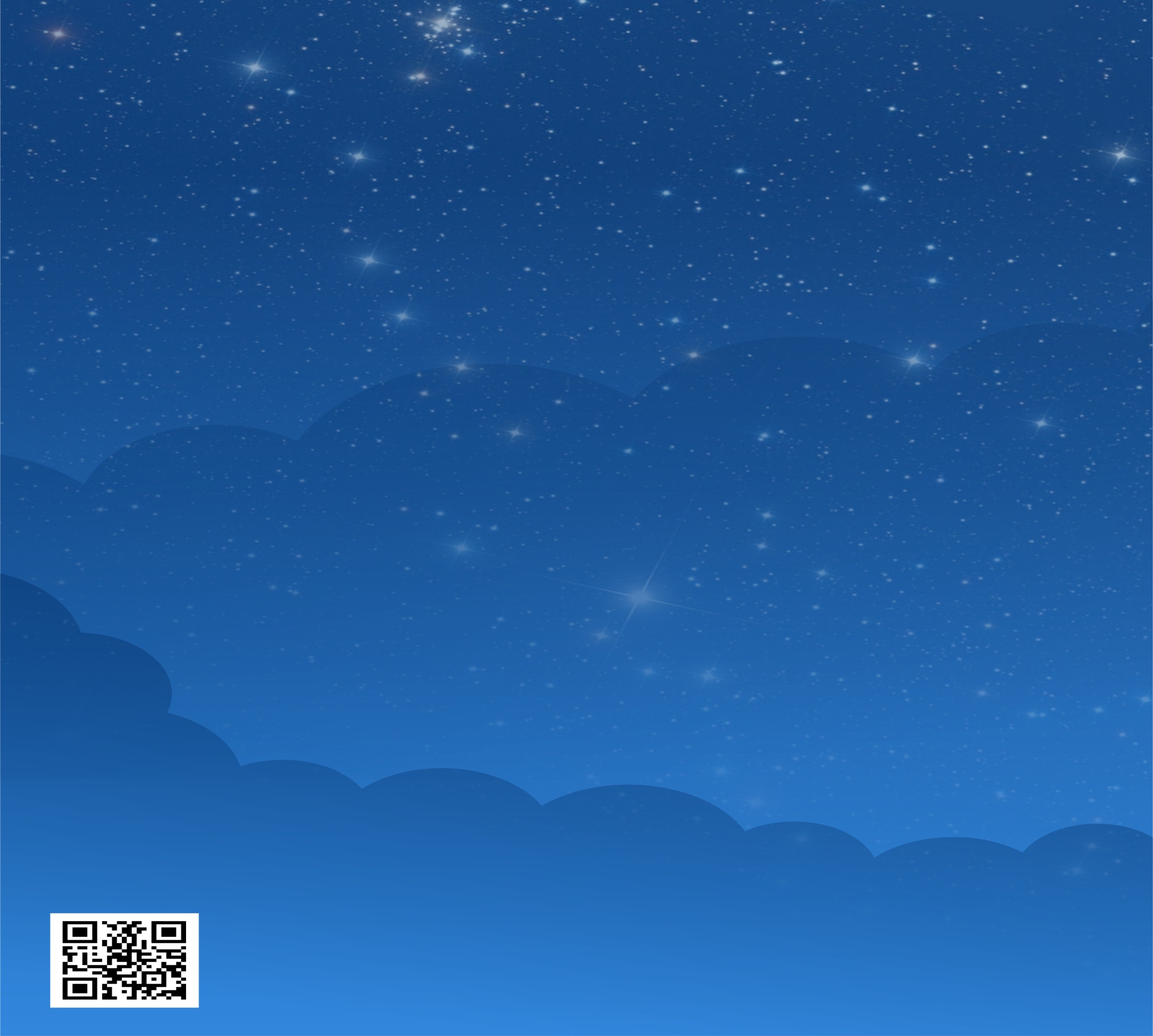 Спасибо за внимание. Приезжайте в космический Каменск-Уральский!
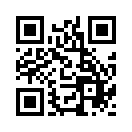